Nutrient Cycles Project
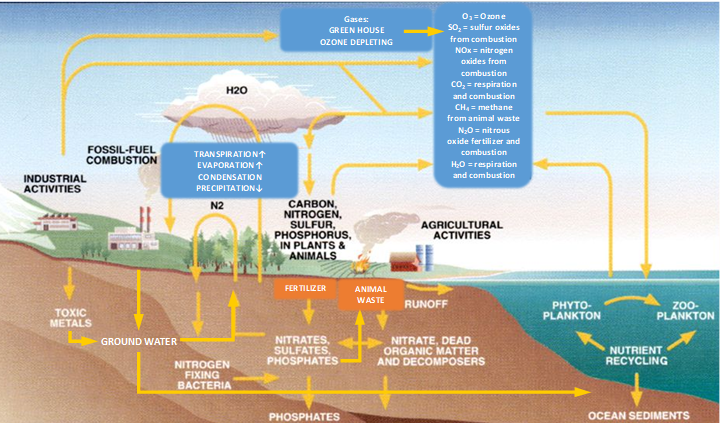 PRECIPITATION
EVAPORATION